Вебинар-практикум для педагогов СГ  по работе с банками заданий для оценки финансовой грамотности.
Яковлева Надежда Геннадьевна, 
старший преподаватель кафедры общего образования ЦНППМПР ГАУ ДПО «ИРО ПК»
“Функциональная грамотность - это способность человека использовать полученные знания для решения широкого диапазона жизненных задач в различных сферах человеческой деятельности, общения и социальных отношений.”


А.А. Леонтьев
Разминка
В библиотеке есть 10 томов А.С. Пушкина. Толщина каждого тома 2 см, толщина обложки тома 2 мм. Червяк прогрыз тоннель от 1 страницы 1 тома до последней страницы 2 тома. Какова длина тоннеля?

44 мм
22 мм
4 мм
24 мм
План вебинара
2
1
Немного о нас
Результаты диагностики сетевой группы
Наши планы
Как мы с вами работаем в 2022 -2023 учебном году.
3
4
Источники вдохновения
Банки заданий и другие цифровые ресурсы.
Рефлексия
Подводим итоги вебинара.
1
Результаты диагностики сетевой группы
Результаты диагностики сетевой группы
Всего участников: 355 человек. Прошли диагностику: 110 человек
Имеете ли Вы опыт участия в сетевых/творческих группах по разработке заданий по ФГ?
Результаты диагностики сетевой группы
Всего участников: 355 человек. Прошли диагностику: 110 человек
Принимали ли вы ранее участие в работе школьных, муниципальных или краевых мероприятий, объединений, тематикой которых была обозначена финансовая грамотность?
Результаты диагностики сетевой группы
Всего участников: 355 человек. Прошли диагностику: 110 человек
Известна ли Вам структура заданий на проверку умений и компетенций ФГ?
Результаты диагностики сетевой группы
Всего участников: 355 человек. Прошли диагностику: 110 человек
Есть ли у Вас опыт самостоятельной разработки критериев оценивания к учебным заданиям (своим или чужим)?
Результаты диагностики сетевой группы
Всего участников: 355 человек. Прошли диагностику: 110 человек
Знакомы ли Вы с содержанием Электронного банка заданий по оценке функциональной грамотности на платформе РЭШ?
2
Как мы с вами работаем в 2022 -2023 учебном году.
План работы
май
Ярмарка педагогических идей «Функциональная грамотность: образование для жизни
2 марта
Вебинар для участников СГ по разбору и внедрению заданий в образовательный процесс.
1
4
2
3
27 января
Вебинар для педагогов СГ  по работе с банками заданий
14 апреля 
Вебинар  по предъявлению опыта педагогов участников СГ
Организация работы: информация
Группа в Телеграм СГ по ФГ_ Пермский край https://t.me/+TW0qvziCH1xmZmQy
ССППК http://educomm.iro.perm.ru/groups/funkcionalnaya-gramotnost-obuchayushchihsya/events
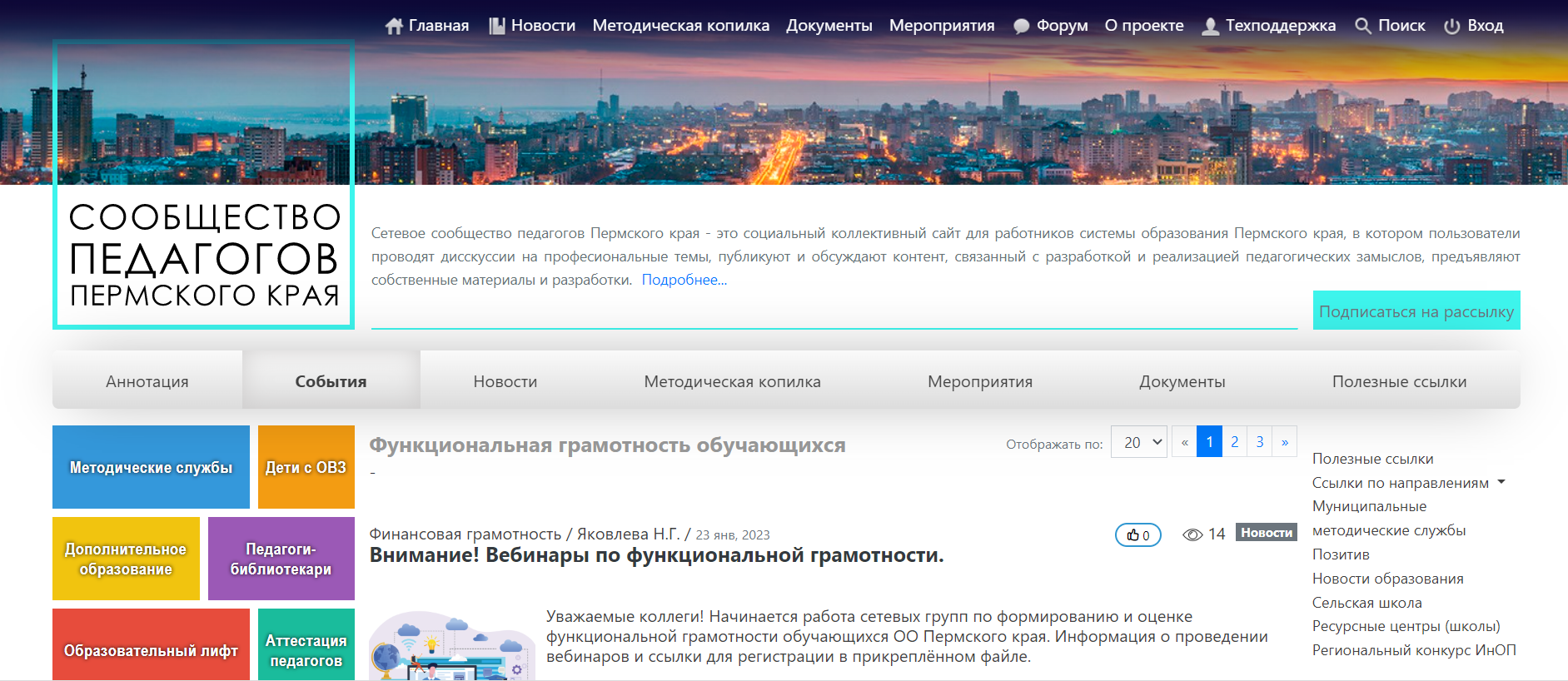 Организация работы: форма и технология
Технология: 
проектная. 
Форма работы: 
групповая.
Итоговый продукт: 
групповой проект.
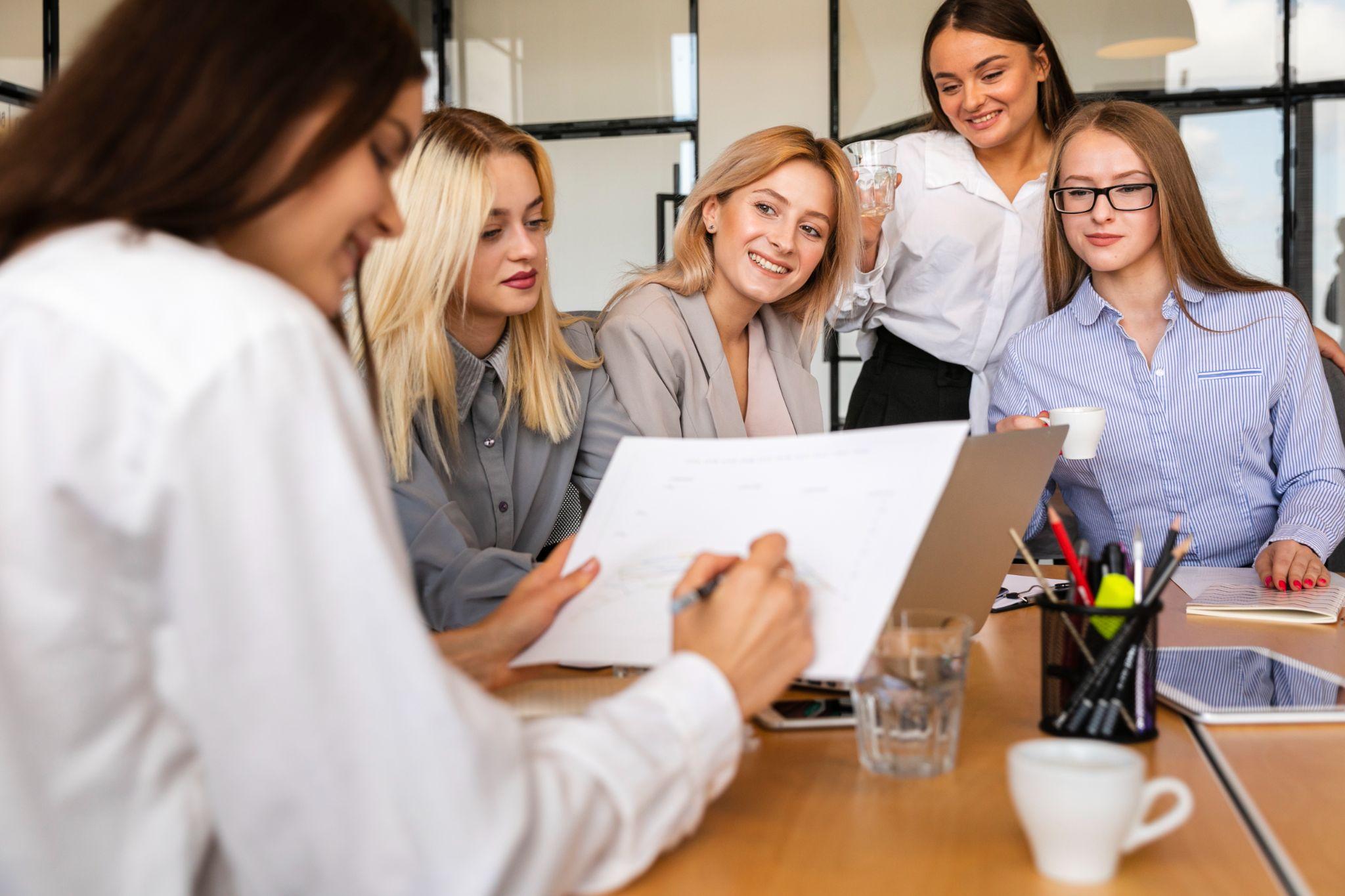 3
Банки заданий и другие цифровые ресурсы.
Банки заданий по оценке функциональной грамотности обучающихся
Банк заданий по направлениям ФГ на портале Российской электронной школы (РЭШ): https://fg.resh.edu.ru/ 
Для изучения возможностей и работы нужна регистрация как учителя какой-либо конкретной школы; в системе можно назначать варианты работ для учеников, предоставлять им коды доступа для выполнения заданий в режиме онлайн без регистрации; назначать экспертов для проверки в системе заданий со свободными ответами – в качестве эксперта педагог может назначить себя и т.п.
Банки заданий по оценке функциональной грамотности обучающихся
Банк заданий по оценке функциональной грамотности, разработанный Институтом стратегии развития образования РАО: http://skiv.instrao.ru/bank-zadaniy/ 
По каждому направлению есть пакет документов в формате ПДФ: сами задания, описание их характеристик, система оценивания, небольшие методические рекомендации к заданиям.
Банки заданий по оценке функциональной грамотности обучающихся
Примеры заданий исследования PISA на сайте ФИОКО: https://fioco.ru/примеры-задач-pisa 
Это реальные задания, которые предлагались школьникам в цикле 2015 и 2018 гг, тогда уже для выполнения на компьютерах.
Банки заданий (или примеры заданий) по оценке функциональной грамотности обучающихся
Сборники заданий в библиотеке Московской электронной школы. 
Библиотека МЭШ (mos.ru)
Регистрация для просмотра заданий не нужна; здесь есть электронные учебные пособия и сборники заданий в формате международных и национальных исследований качества образования, которые предполагают командное решение практико-ориентированных заданий, направленных на формирование естественнонаучной, читательской, математической, финансовой, информационной грамотности. Пока нет креативных и глобальных. Несмотря на абсолютную «незаточенность» PISA на учебные предметы, в сборниках МЭШ есть к ним привязка, это может понравиться некоторым педагогам-предметникам.
Сайт «Финансовая культура»
Статьи, методические материалы, игры для детей...: https://fincult.info/
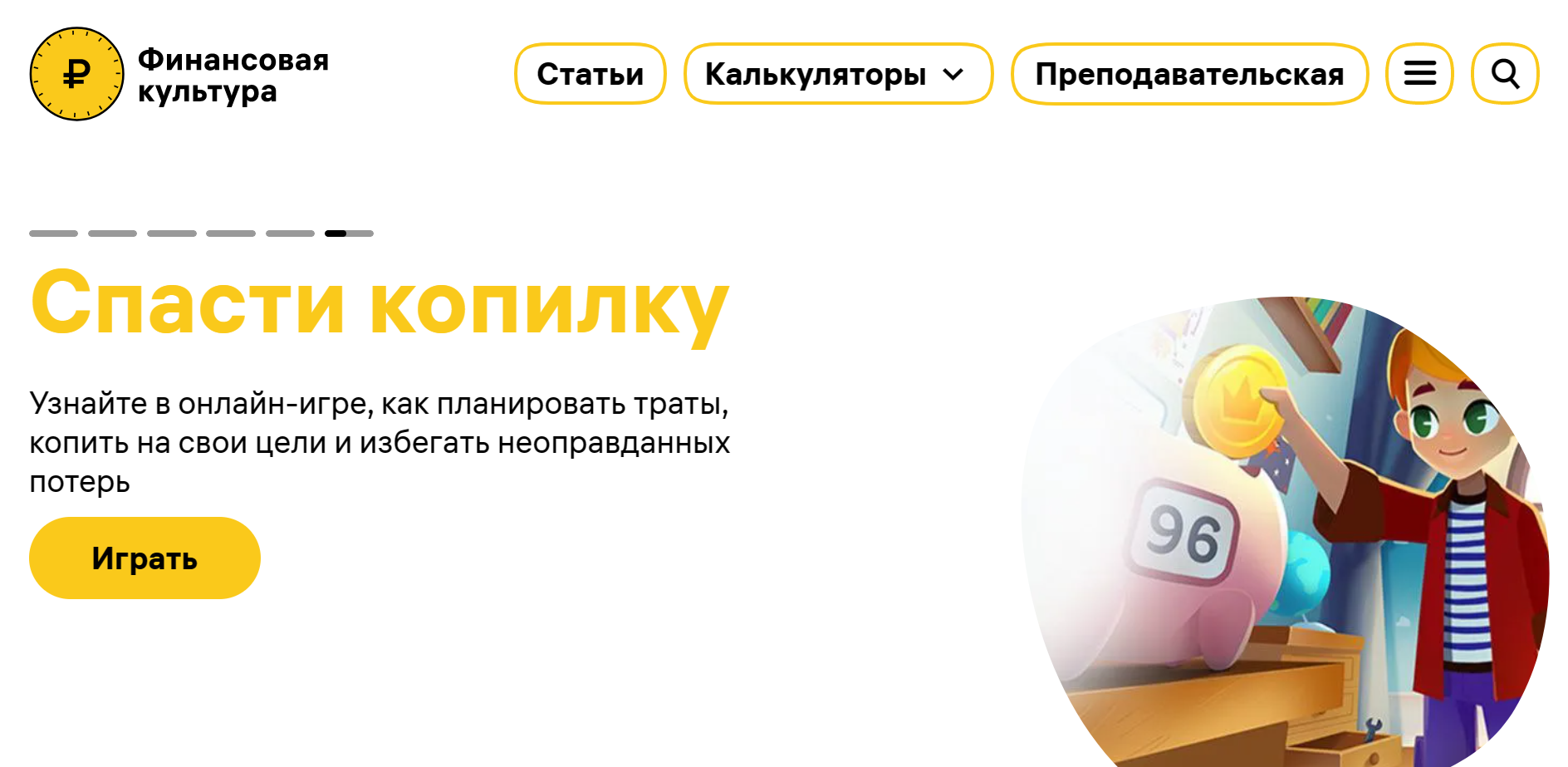 Квест по финансовой безопасности.
https://joyteka.com/100154432
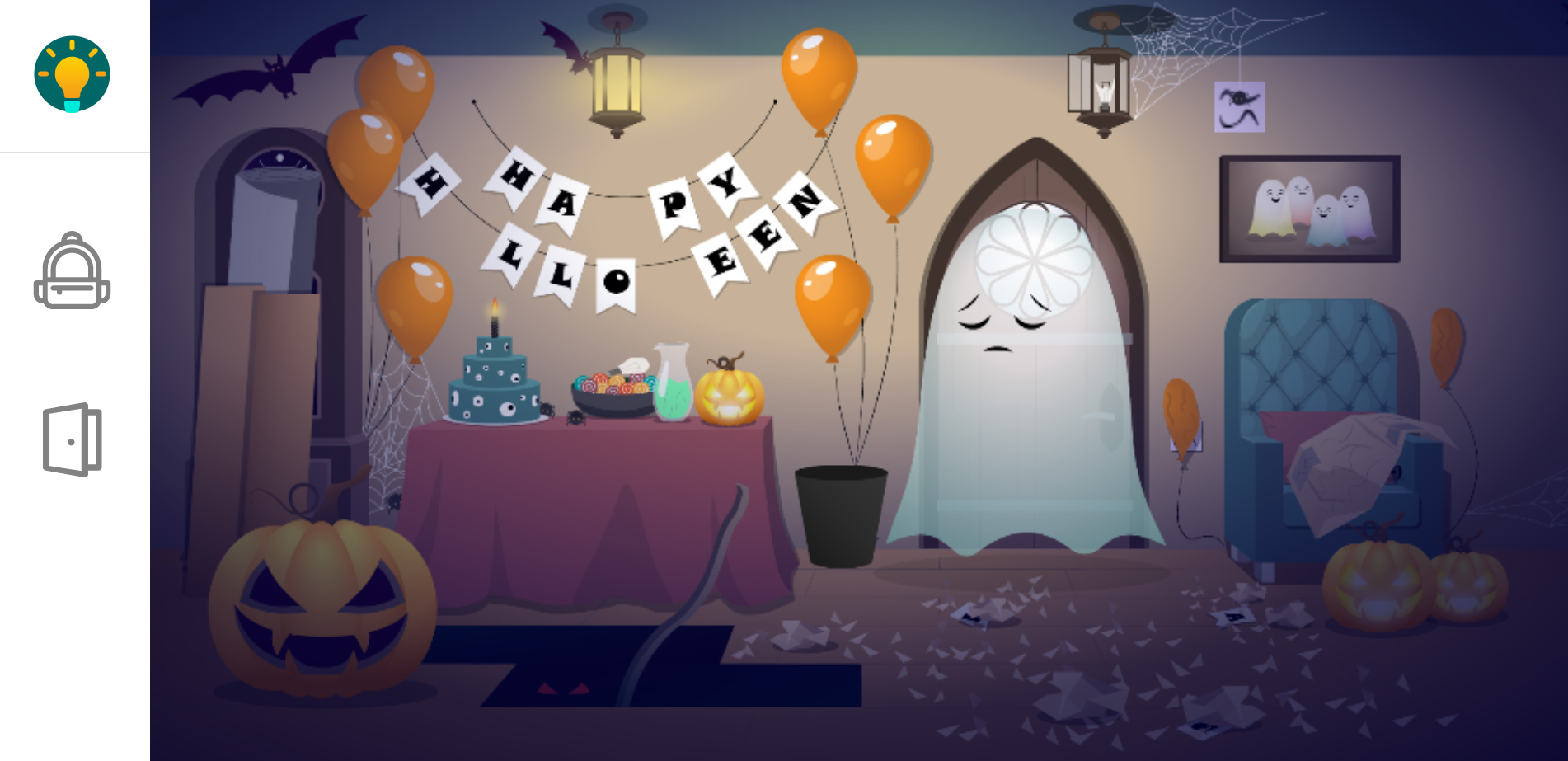 4
Подводим итоги вебинара.
Рефлексия
Ссылка на онлайн доску для совместной работы:
https://jamboard.google.com/d/17jp9RdioFDb_b3Jk6Xyb7x8F2eLY1cWwetvGvQ8CBJ8/edit?usp=sharing
Спасибо за внимание!
Яковлева Надежда Геннадьевна, старший преподаватель кафедры общего образования ГАУ ДПО "Институт развития образования Пермского края", +79097310180
Ссылка на запись вебинара: 
https://events.webinar.ru/51207829/898014457/record-new/1557671741